Group 9
Exploiting Software
Exploiting Software
The exploitation of software is one of the main ways that a users computer can be broken into. 
It involves exploiting the software running on the users computer to do something that was not intended by the developer. 
A Drive-by-Download is a great example to understand Exploiting Software
What is a Drive-by-Download?
A common attack that is designed and implemented to infect a users browser.
Starts with a cybercriminal placing malicious content on a web server. 
Subsequently when a user visits the website, of the infected web server, their browser becomes immediately infected .
Usually happens one of two ways:
The cybercriminal runs the entire server and lures people in by lucrative ads that give false promises such as a free iPhone. 
The cybercriminal takes over a legitimate website and infects all users that visit the site.
Buffer Overflow Attacks
History of Buffer Overflow Attacks
Known as one of the most important exploitation techniques in the history of computer security.
It was used by Robert Morris Jr. in 1988 to write the very first Internet worm
Buffer Overflow Attacks are still broadly used today, in fact many researchers such as Van der Veen believe that they will be in use for many more years to come.
What is a Buffer Overflow?
A Buffer Overflow occurs when a program is writing some data to the buffer and then overwrites the buffers boundary. This causes the data to be overwritten onto adjacent memory locations. 
In most cases the program is intended to be completely harmless, but has root and/or administrator privileges. 
This allows any cybercriminal, that is planning an exploitation, the same privileges when exploiting the software of the program.
What happens if there is a Buffer Overflow?
When a Buffer Overflow happens it can be extremely detrimental to the computer and its security. Examples of this include:
Corrupting Data
Crashing the Program
Allowing the Execution of Malicious Code
Visual Representation of a Buffer Overflow
‘(a)’ denotes the situation in which the main program is running
‘(b)’ shows the Virtual address space after the Procedure has been called 
‘(c)’ shows us the Buffer Overflow
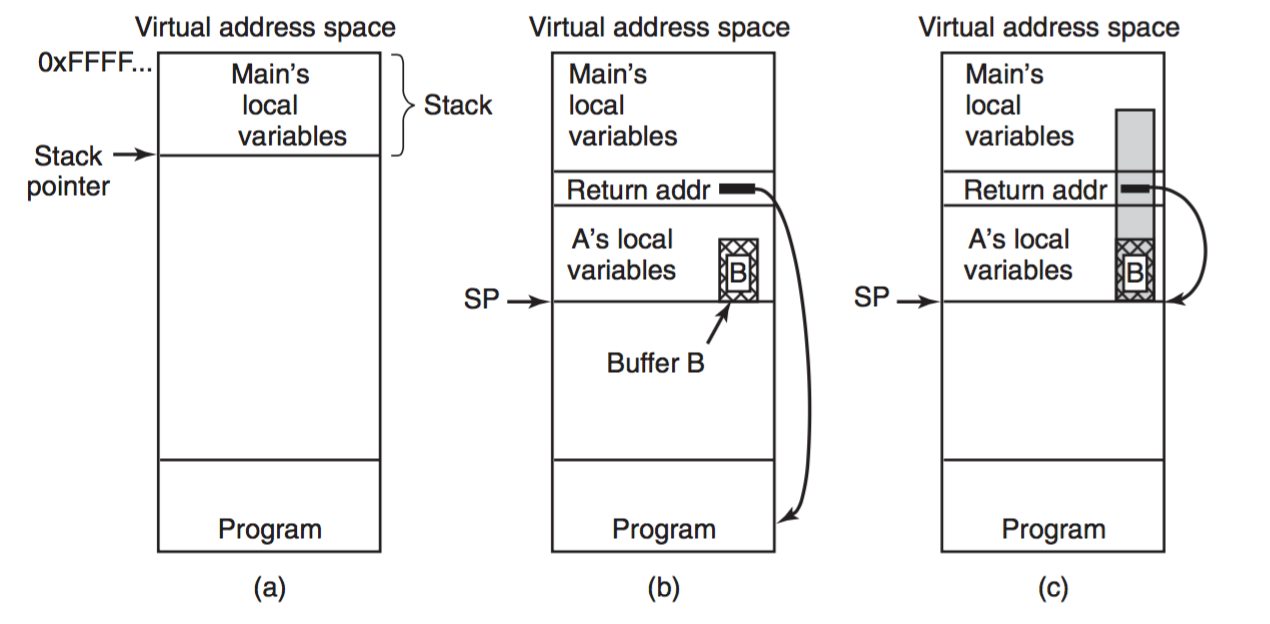 What happens in a Buffer Overflow Attack?
The cybercriminal in a Buffer Overflow Attack is able to overwrite function pointer and return addresses
This allows the attacker to inject code and have it executed within your program 
This is the major exploitation of a Buffer Overflow
How to combat Buffer Overflow Attacks
There are three major Protection Mechanism that were designed to combat and prevent Buffer Overflow Attacks:
Stack Canaries 
Data Execution Prevention
Address Space Layout Randomization
Protection Mechanisms
Stack Canaries
Canaries are used an early warning system to notify the user when something is out of the ordinary. 
Based on the use of Canaries in mines to detect carbon monoxide. 
 Stack Canaries work by using the compiler to insert code to save a random canary value to the stack any place where the program makes a function call. 
When there is a return from the function call the compiler once again inserts code to check the canary value. 
If the value changes then we know something is wrong and the program proceeds to crash
Flaws in the Stack Canary Protection Mechanism
Cybercriminals can overwrite an existing exception handler structure in the stack and then point it to the attackers code. 
This obviously allows the execution of the attackers code.
Data Execution Protection
The major issue with Buffer Overflow attacks is that a cybercriminal can inject code in your exploited program and have it executed. 
Data Execution Prevention works to limit this problem by preventing the bytes provided by the attacker to be executed. 
This is done by ensuring that data segments are writable , but not executable and similarly that text segments are executable, but not writable.  
This is known as “W XOR X” which signifies that memory is either executable or writeable,  but not both.
Address Space Layout Randomization
Another major cause of Buffer Overflow Attacks is that the addresses are fixed allowing for easy exploitation. 
Address Space Layout randomization works by aiming to randomize the addresses of the called functions and data every time the program is run. This in theory makes it much harder for the cybercriminal to attack the system.
Flaws in Address-Space Layout Randomization
ASLR is randomized, but not randomized enough. Often times ASLR implementations will still have code in fixed locations. 
“If you know one function, you know them all”, if an attacker knows just one code address, more likely than not it will be easy to find other code addresses.
Protection Mechanisms Summary
It is important to note that all of the Protection Mechanisms we discussed have flaws and will not always protect against Buffer Overflow Attacks. 
Researcher Van der Veen believes that Buffer Overflow Attacks ultimately cannot be avoided and more than likely will remain with us for the rest of time.